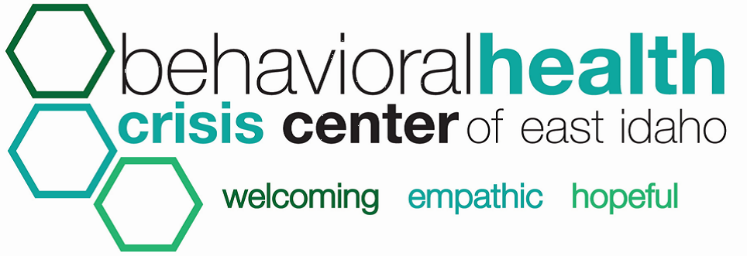 Hope is Stronger than Fear
Standard Staffing
1 Medical – RN or Paramedic
1 Bachelors Level Case Manager
1 Psychiatric Technician 
1 Security
Capacity
Maximum Capacity 30. 15 Males, 12 Females, 2 Comfort rooms.
Record for the facility is 18.
To operate at capacity would require increased staff numbers.
Memphis Model Crisis Intervention Drop in Center ideals
No wrong door of entry. We provide stabilization for all who come through the doors.
24 hour armed security provided by certified Law Enforcement. Able to place Mental Health Holds if needed.
Streamlined processes allow First Responders to bring people to the Crisis Center.
Intoxication: If you can walk and talk you can stay.
Medical Screening: Some clients need to be stabilized at Emergency Department, but can come back.
Social Detox for Alcohol using Librium taper.
BHCC completed 765 assessments in the 4th quarter.  54% of clients seeking help are for mental health and substance use (co-occurring).  26% are seeking help for mental health, 14% are looking for help with substance use and the remaining 6% declined or there was not enough information to categorize.
Peer Support and Recovery Center
Co-located with the Crisis Center
Coordinating Community Reentry with Idaho Department of Corrections
Various classes and groups held week